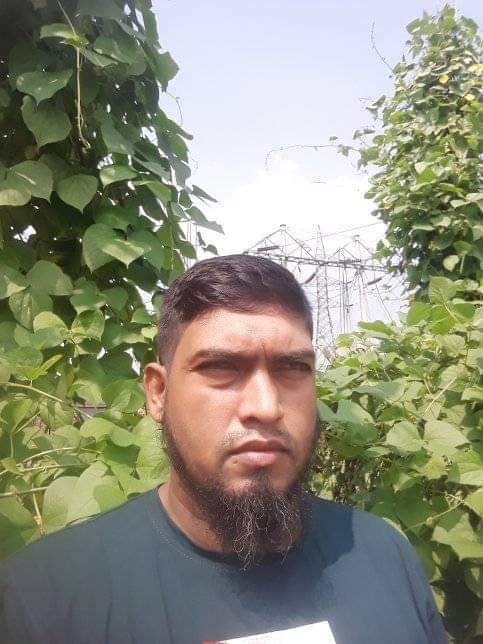 wkÿK cwiwPwZ
‡gv: kvnRvjvj Lvb
mnKvix wkÿK ( kixiPP©v)
Avãyj KvBqyg `vwLj gv`ªvmv
`wÿb cvi‡MÛvwiqv, †KivbxMbR,XvKv
‡gvevBj:-01757601696
B‡gBj:-shahjalaltitu@gmail.com
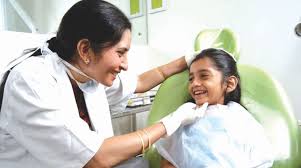 cvV cwiwPwZ
‡kÖbx		:	lô
welq		:	kvixwiK wkÿv I ¯^v¯’¨
Aa¨vq 	: 	PZz_©
cvV		:	eqtmwÜKv‡ji AvPib
mgq		:	30 wgwbU
ZvwiL		:	28/11/2020 Bs
G cvV †k‡l wkÿv_x©iv...
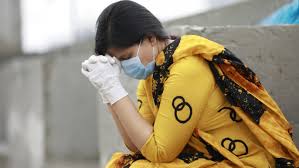 01 |	 eqmmwÜKv‡ji kvixwiK I gvbwmK 	cwieZ©‡bi 	w`K¸‡jv e¨vL¨v Ki‡Z 	cvie |

02 |	eqmwÜKv‡j kvixwiK  gvbwmK I AvPiwbK 	cwieZ©‡bi mgq Kibxq wba©vib Ki‡Z cvie |

03 |	eqmwÜKv‡ji cwieZ©b m¤ú‡K© cÖPwjZ åvšÍ 	avibvmg~n eb©bv Ki‡Z cvie|
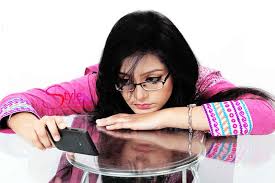 dvwngv †eMg jÿ¨ Ki‡jb Zvi †gR †g‡q dvnwg`v K‡qKw`b a‡i A¯^vfvweK AvPib Ki‡Q| Av‡Mi gZ †jLv-cov Ki‡Q bv †Kvb Kv‡R †m g‡bv‡hvMx n‡”Q bv| evÜex‡`i mv‡_I wVKgZ wgk‡Q bv| ZLb Zv‡K wR‡½m Kij †Zvgvi wK n‡q‡Q| dvnwg`v ZLb Zvi kvixwiK wewfbœ cwieZ©‡bi K_v gv‡K ejj| gv me ï‡b Zv‡K ej‡jb Gme cwieZ©b cÖvK…wZK wbq‡g mevi Rxe‡bB M‡V _v‡K| Zzwg wPšÍv bv K‡i mwVKfv‡e kix‡ii hZœ bvI Ges mevi mv‡_ Av‡Mi gZ ¯^vfvweK AvPib Ki|
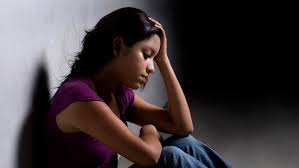 01 | 	gvby‡li Rxe‡b KqwU ¯Íi _v‡K ?
02 |	 ‰KkiKvj ej‡Z Kx eyS ?
03 | 	dvnwg`v †Kb mevi mv‡_ A¯^vfvweK AvPib KiwQj wQj Zv 	eb©bv 	Ki ?
04 | 	 dvwngv †eMg Zvi †g‡qi K_v ky‡b †h  civgk© w`‡qwQ‡jb Zzwg Kx Zv mwVK g‡b 	Ki ? we¯ÍvwiZ Av‡jvPbv Ki ?
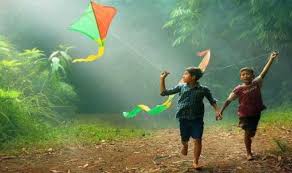 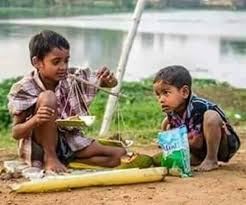 Rxe‡bi ¯Íi
gvby‡liRxe‡b PviwU¯Íi_v‡K| †hgbt-
1.	‰kke
2.	ˆKki
3.   †hŠeb Ges
4.    †cÖŠpZ¡
ˆKki
1.‰kke
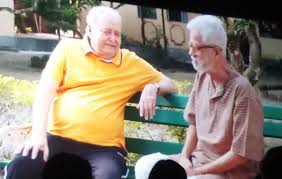 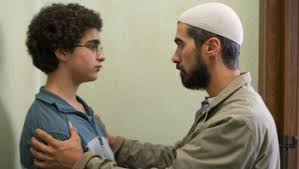 3. †hŠeb
4. †cÖŠpZ¡
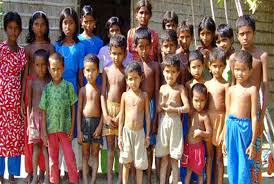 ‰KkiKvj
cvuPeQi ch©šÍ wkïi ˆkkeKvj|Qq †_‡K `k eQi ch©šÍ Avgiv ewj evj¨Kvj| `k †_‡K AvVv‡iv eQi ch©šÍÍ †Q‡j ev †g‡q‡K wK‡kvi ev wK‡kvix ejv n‡q _v‡K| GB mgq‡K ‰KkiKvj e‡j|
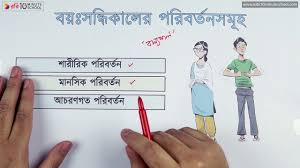 eqmwÜKv‡ji cwieZ©b
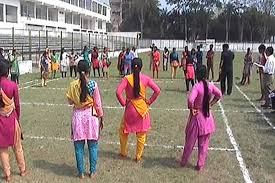 eqtmwÜKv‡j wZb ai‡bi    cwieZ©b jÿ Kiv hvq †hgb:-
	 1.	kvixwiK 
	 2.	gvbwmK I 
	 3.	AvPib
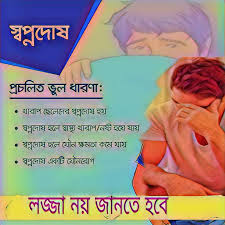 kvixwiv cwieZ©b wK‡kvi‡`i
1.	D”PZv I IRb ev‡o| 
 2.	kix‡I `„pZv Av‡m,eyK I 	Kvua Piov nq| 
 3.	G eq‡m `vuwo †Muvd D‡V|
 4. 	¯^if½ nq I Mjvi ¯^I 	†gvUv nq|
 5.	exh©cvZ nq|
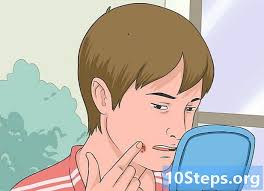 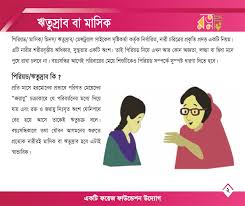 kvixwiK cwieZ©b wK‡kvix‡`i
1.	D”PZv I IRb ev‡o| 
 2.	kixi fvix nq,kix‡ii 	wewfbœ nvo †gvUvI `„p 	nq|
 3. 	wiZz¯ªve ïiæ nq|
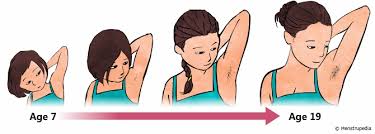 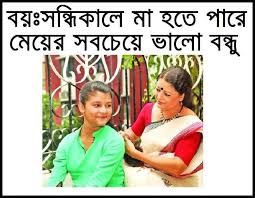 gvbwmK cwieZ©b wK‡k‡ivi wK‡kvix‡`i
1.	wbKUR‡bi g‡bv‡hvM,hZœ fv‡jvevmv cvIqvi AvKv•Lv Zxeª nq|
 2.	Av‡eM Øviv PvwjZ nIqvi cÖebZv ev‡o|
 3. 	‡Q‡j‡g‡q‡`i ci®ú‡ii cÖwZ †KŠZ‚nj m„wó nq|
 4.	G mgq bvbvai‡bi wØavØ›Ø I Aw¯’iZv KvR K‡i|
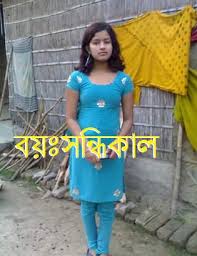 AvPiwbK cwieZ©b wK‡k‡ivi wK‡kvix‡`i
1.	cÖvß eq¯‹‡`i gZ AvPib K‡i|
 2.	wb‡Ri gZvgZ cÖwZôv Kivi †Póv K‡i|
 3. 	wewfbœ AvPi‡bi gva¨‡g wb‡R‡K GKRb Avjv`v 	e¨w³ wn‡m‡e cÖwZôv 	Kivi 	†Pôv K‡i|
 4.	`ytmvnwmK I SuzwKc~b© Kv‡Ri AvMÖn ev‡o|
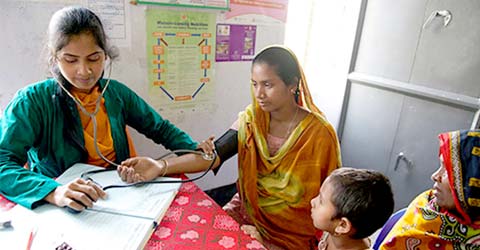 eqmwÜKv‡j kvixwiK,  gvbwmK I AvPiwbK 	cwieZ©‡bi mgq Kibxq
cÖwZwU ‡Q‡j‡g‡q‡`i Rxe‡b eqtmwÜKvj Av‡m| G mgq kixi I g‡bi A‡bK Arvbv cwieZ©‡bi m~Pbv nq| †Q‡j‡g‡q‡`i Kv‡Q Zv‡`i Pvicv‡ki cwi‡e‡ki cwiwPZ iæc e`‡j hvq| A‡bK mgq †KŠZ‚n‡ji ekeZ©x n‡q Zviv bZzb AweÁZv jv‡fi †Póv K‡i,hvi cwibwZ me mgq fv‡jv bvI n‡Z cv‡i| G Qvov mwVK Áv‡bi Afv‡e KL‡bv KL‡bv Zviv fyj wm×všÍ wb‡q _v‡K|

‡Q‡j‡g‡q‡`i Giæc Ae¯’vq evev,gv,wkÿK,eo ‡evb ev fvB‡K GwM‡q Avm‡Z n‡e| Zvuiv †Q‡j‡g‡q‡`i mv‡_ eÜzZ¡c~b© I mnvbyf‚wZkxj AvPib Ki‡eb| hv‡Z †Q‡j‡g‡qiv mn‡R I gbLy‡j Zv‡`i mgm¨vi K_v ej‡Z cv‡i| eqtmwÜKv‡ji mgm¨vewj m¤ú‡K© Av‡M †_‡K ¯úó avibv w`‡Z n‡e| cwi¯‹vi cwiPbœZv I ¯^v¯’¨wewa m¯ú‡K© mwVK Z_¨ †R‡b †g‡b Pj‡Z n‡e|
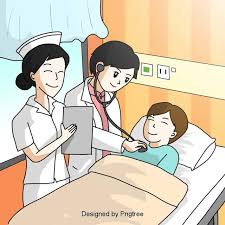 eqmwÜKv‡ji cwieZ©b m¤ú‡K© cÖPwjZ åvšÍ 	avibvmg~n
‡Q‡j‡g‡qiv eqtmwÜKv‡ji G cwieZ©b‡K A¯^vfvweK g‡b K‡i Ges bvbv cÖKvi åvšÍ avibvi wkKvi nq| G e¨vcv‡i Zviv Ab¨Kv‡iv mv‡_ Av‡jvPbv Ki‡Z j¾v‡eva K‡i| Zviv G e¨vcv‡i eÜzevÜe‡`i mv‡_ Av‡jvPbv Ki‡Z †ewk ¯^w¯Í †eva K‡i| d‡j Zviv wefªvwšÍKi Z_¨ cvq Ges Zv‡`I g‡a¨ f‚j avibvi m„wó nq| †hgb-‡Q‡j‡`i kixi `ye©j n‡q hvq,¯^v¯’¨nvbx N‡U Ges g‡b K‡i GUv GK ai‡bi †ivM| †g‡q‡`i G mgq gvQ,gvsm,UK,Svj LvIqv hv‡e bv, †Kv‡bv KvRKg© †Ljva~jv Kiv hv‡e bv, evwoi evB‡I hv‡e bv BZ¨vw`|
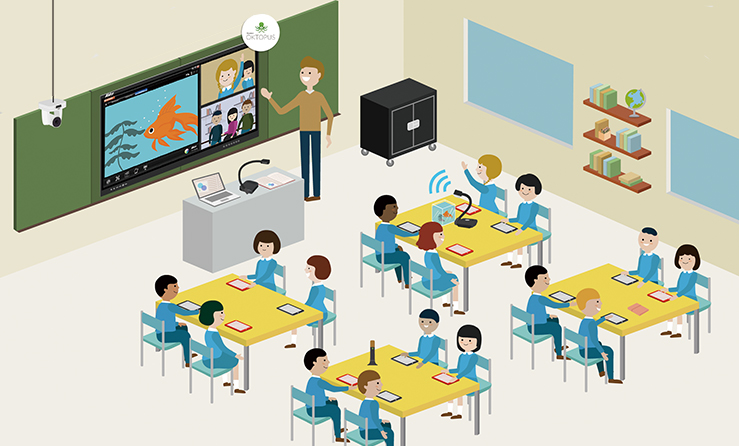 `jxq KvR mgqt 5 wgwbU
gvby‡li Rxe‡bi ¯Íi¸‡jv wK wK ?
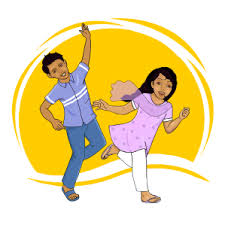 g~j¨vqb
1 |  eqtmwÜKv‡j Kqai‡bi cwieZ©b jÿ Kiv hvq ?
2 | wK‡kvi wK‡kvwi‡`I gvbwmK cwieZ©b¸wj wK wK ?
3 | wK‡kvi wK‡kvwi‡`i AvPiwbK cwieZ©b¸wj wK wK ?
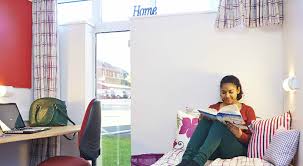 evwoi KvR
wK‡kvi wK‡kvix‡`i cwieZ©‡bi mgq Kibxq wK ?
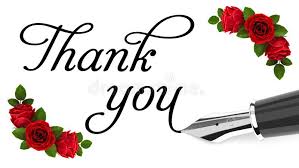 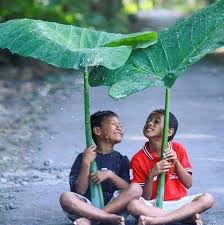